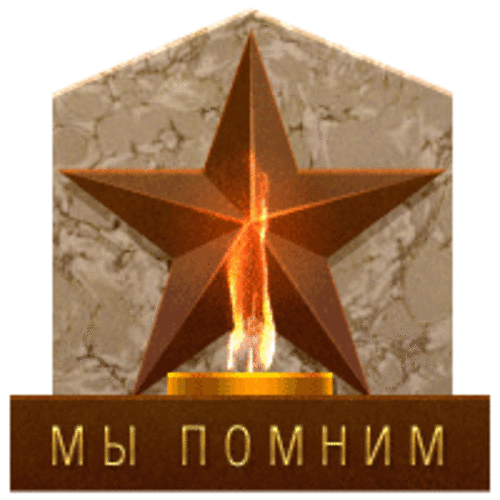 75-летию Великой Победы посвящается…
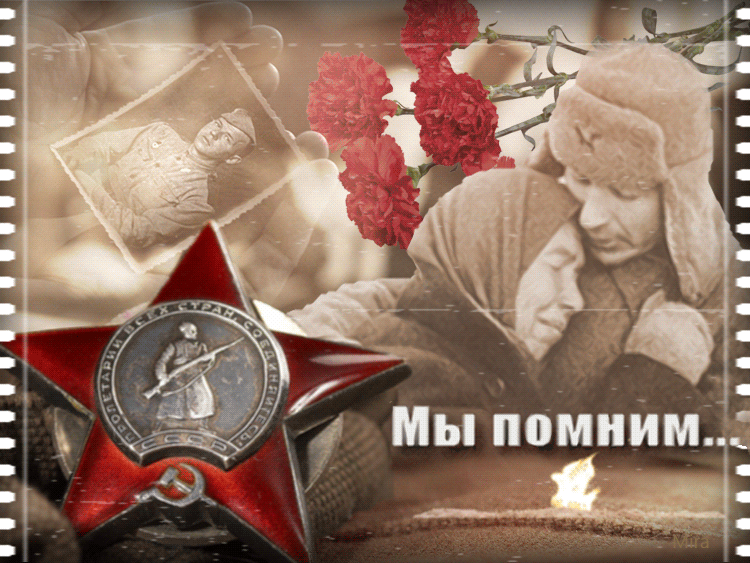 Красивые и сильные характеры в рассказе 
А.Н. Толстого 
«Русский характер»
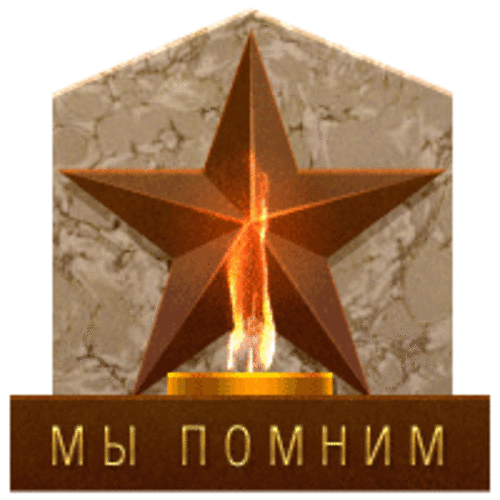 «Рассказы Ивана Сударева» (1942 – 1945)
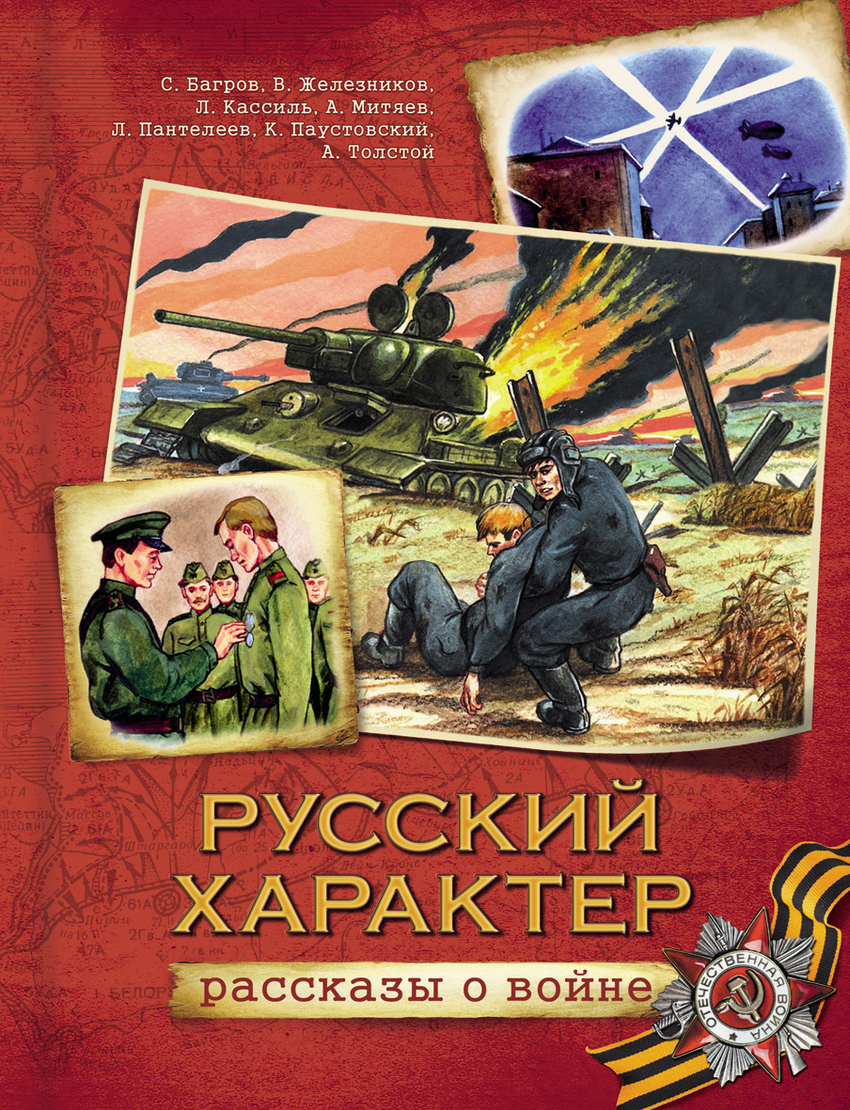 Во время войны Алексей Толстой создаёт удивительный сборник «Рассказы Ивана Сударева», состоящий из семи небольших историй.
 Все они объединены одной темой – Великая Отечественная война 1941-1945 годов, одной идеей – восхищение и преклонение перед патриотизмом и героизмом русского народа
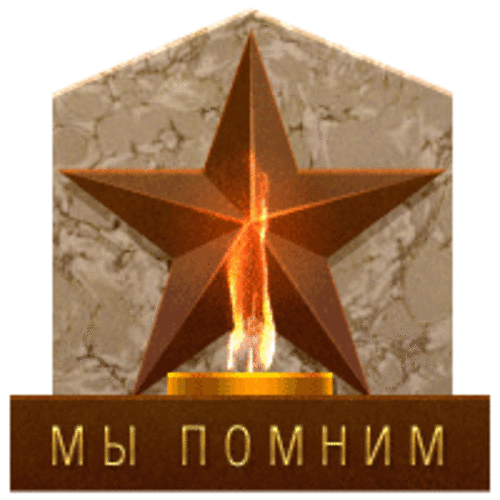 Рассказ «Русский характер»
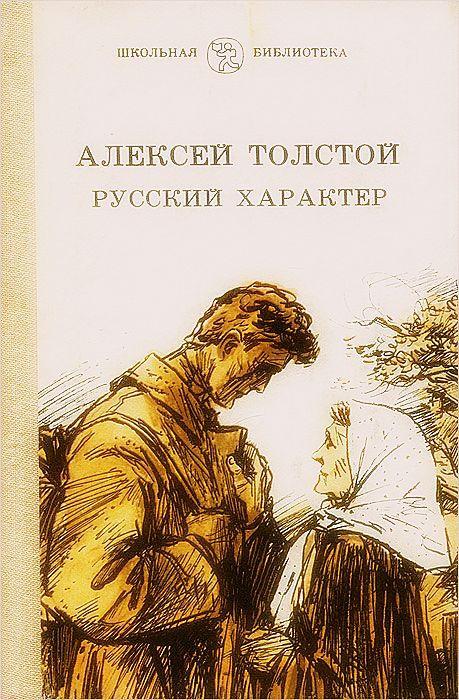 Последним, завершающим весь цикл, становится рассказ «Русский характер» (опубликован 7 мая 1944 года в газете «Красная звезда»). 
Это своеобразный итог всех рассуждений автора о русском человеке, о русской душе, о русском характере…
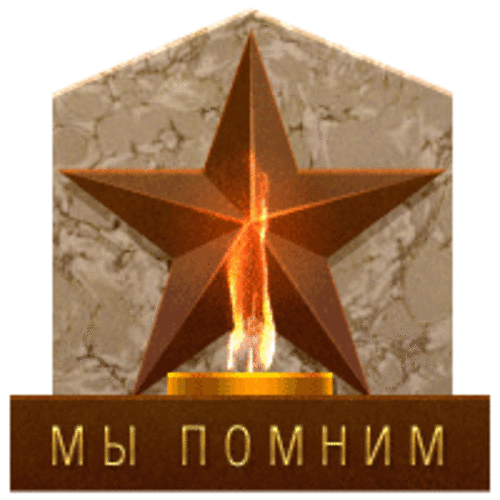 А. Н. Толстой «Русский характер»
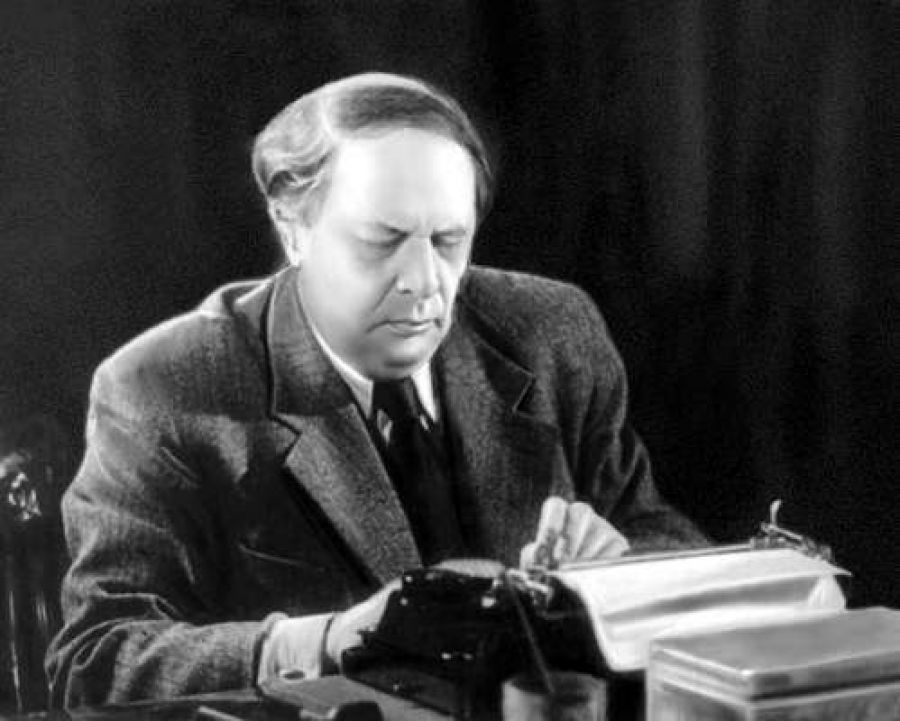 «Мне именно хочется поговорить с вами о русском характере…» 
«Да, вот они, русские характеры! Кажется, прост человек, а придет суровая беда, в большом или в малом, и поднимается в нем великая сила — человеческая красота…»
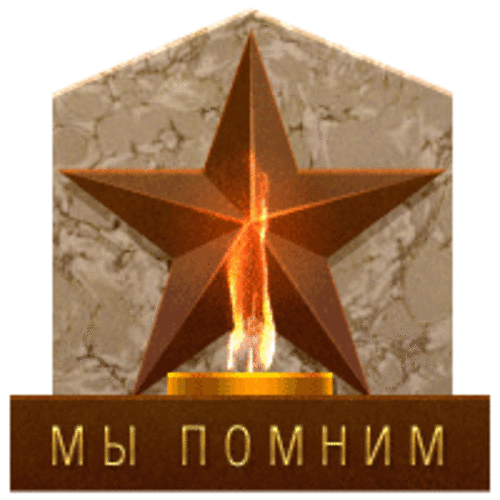 Главный герой – танкист Егор Дрёмов
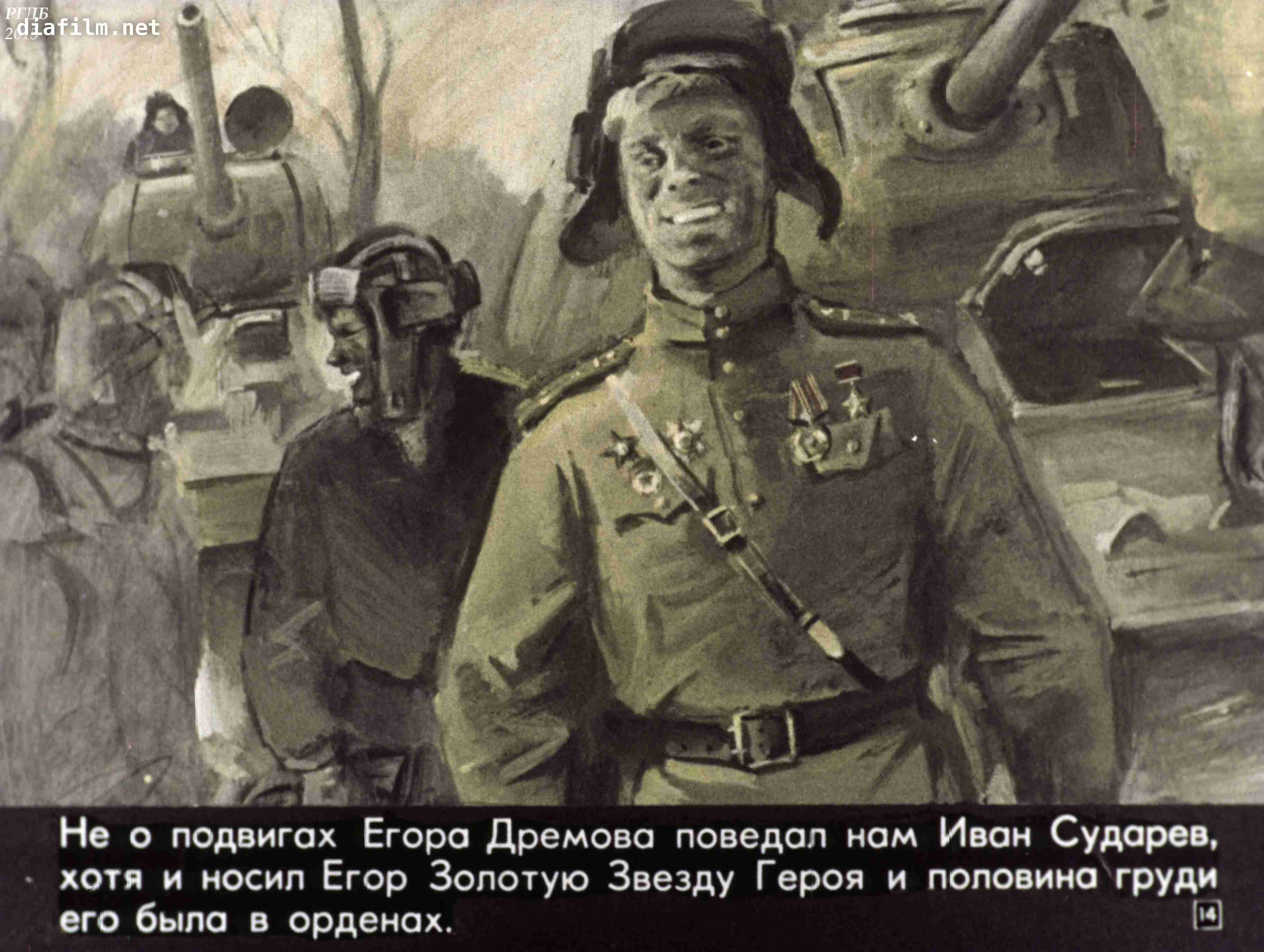 В экспозиции рассказа приводятся краткие сведения о главном герое  – Егоре Дрёмове. Человек он был простой, скромный, тихий, сдержанный. 
А на груди – Золотая Звезда Героя!..
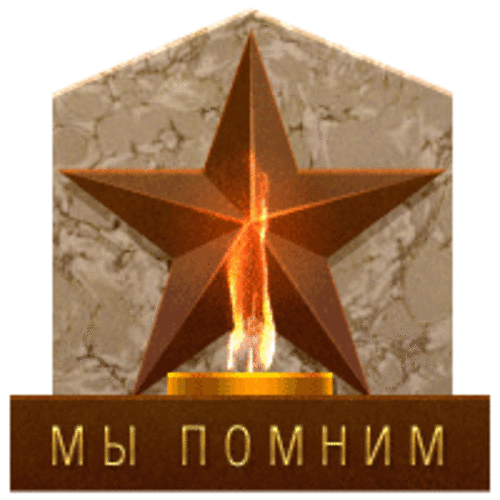 Иван Сударев представляет героя
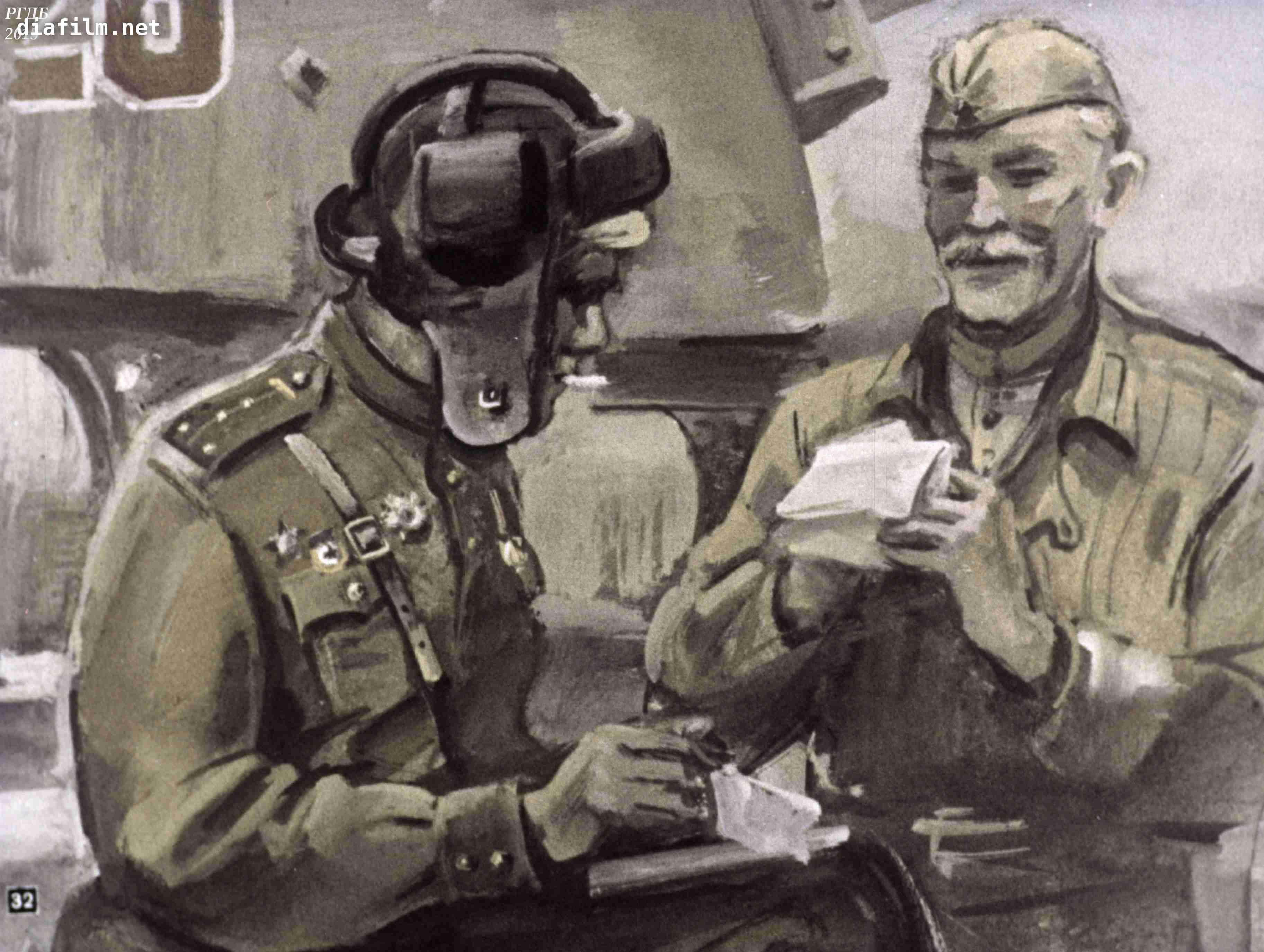 Иван Сударев — доброжелательный рассудительный, сдержанный, вдумчивый, наблюдательный рассказчик.
Он наблюдает за героем со стороны и представляет его.
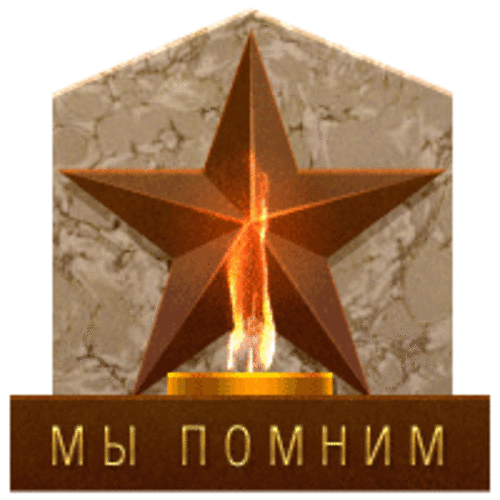 Военные подвиги старшего лейтенанта Дрёмова
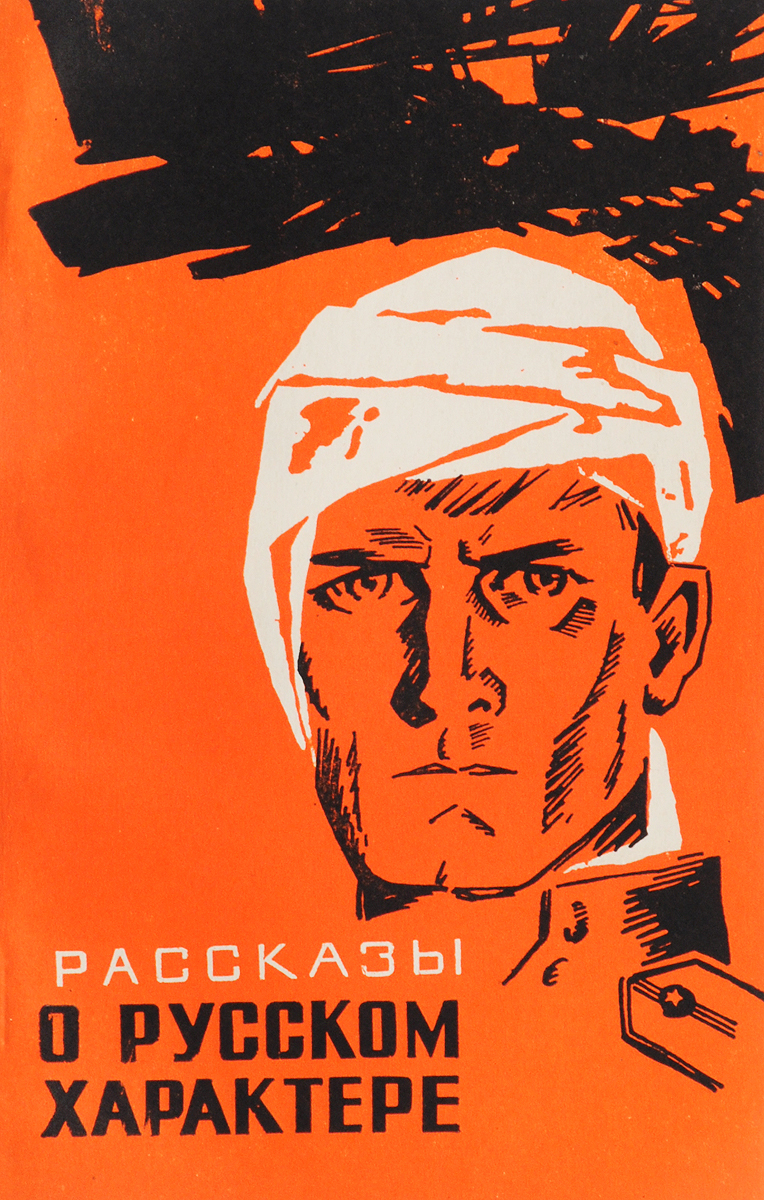 Про военные подвиги Егор не любил разглагольствовать: «О таких делах вспоминать неохота!» Нахмурится и закурит. Про боевые дела его танка узнавали со слов экипажа, в особенности удивлял слушателей водитель Чувилев:
— ...Понимаешь, только мы развернулись, гляжу, из-за горушки вылезает... Кричу: «Товарищ лейтенант, тигра!» — «Вперед,— кричит,— полный газ!..»
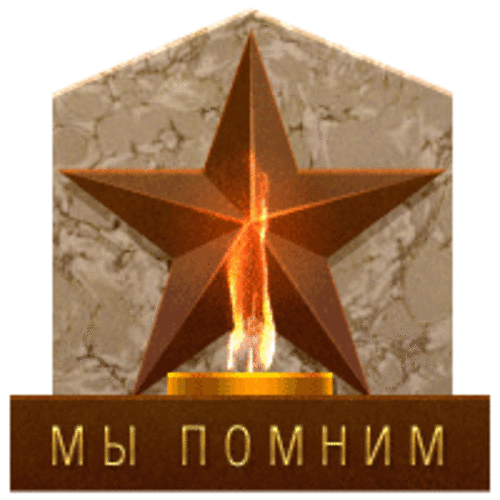 Огненная Курская Дуга летом 1943 года…
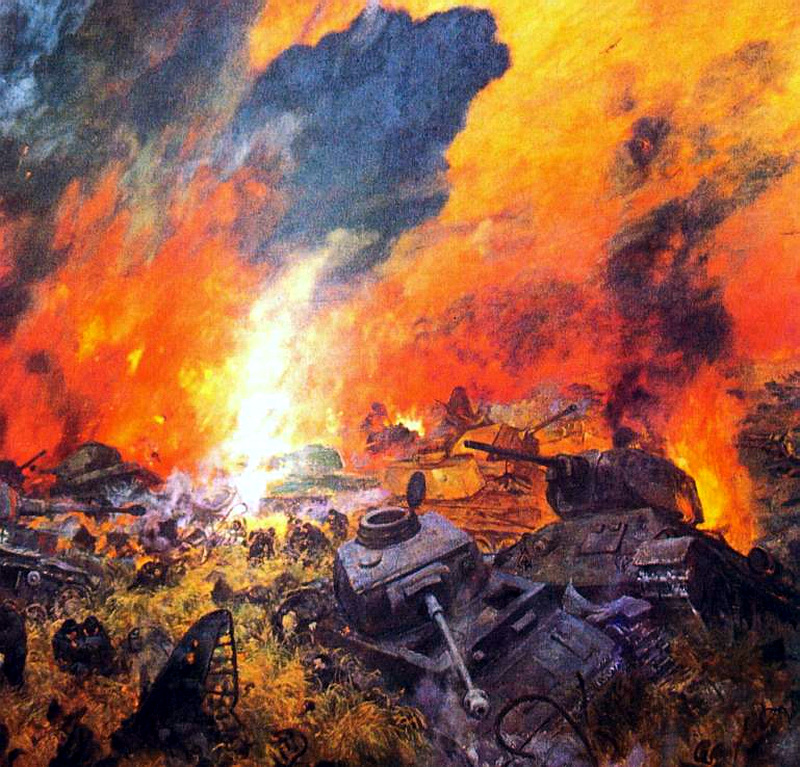 Здесь, под Прохоровкой,                     в сорок третьем, 
Смерть презрев,                     по сигналу атаки, 
Шли солдаты наши                    в бессмертье,
Становились бессмертными танки.
                                                                                     И. Чернухин
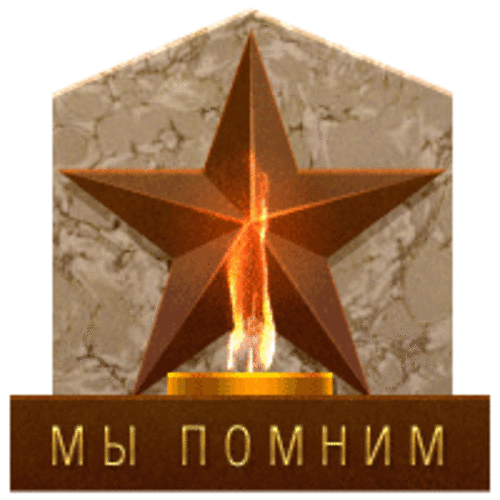 Тяжёлое ранение, которое изменило жизнь…
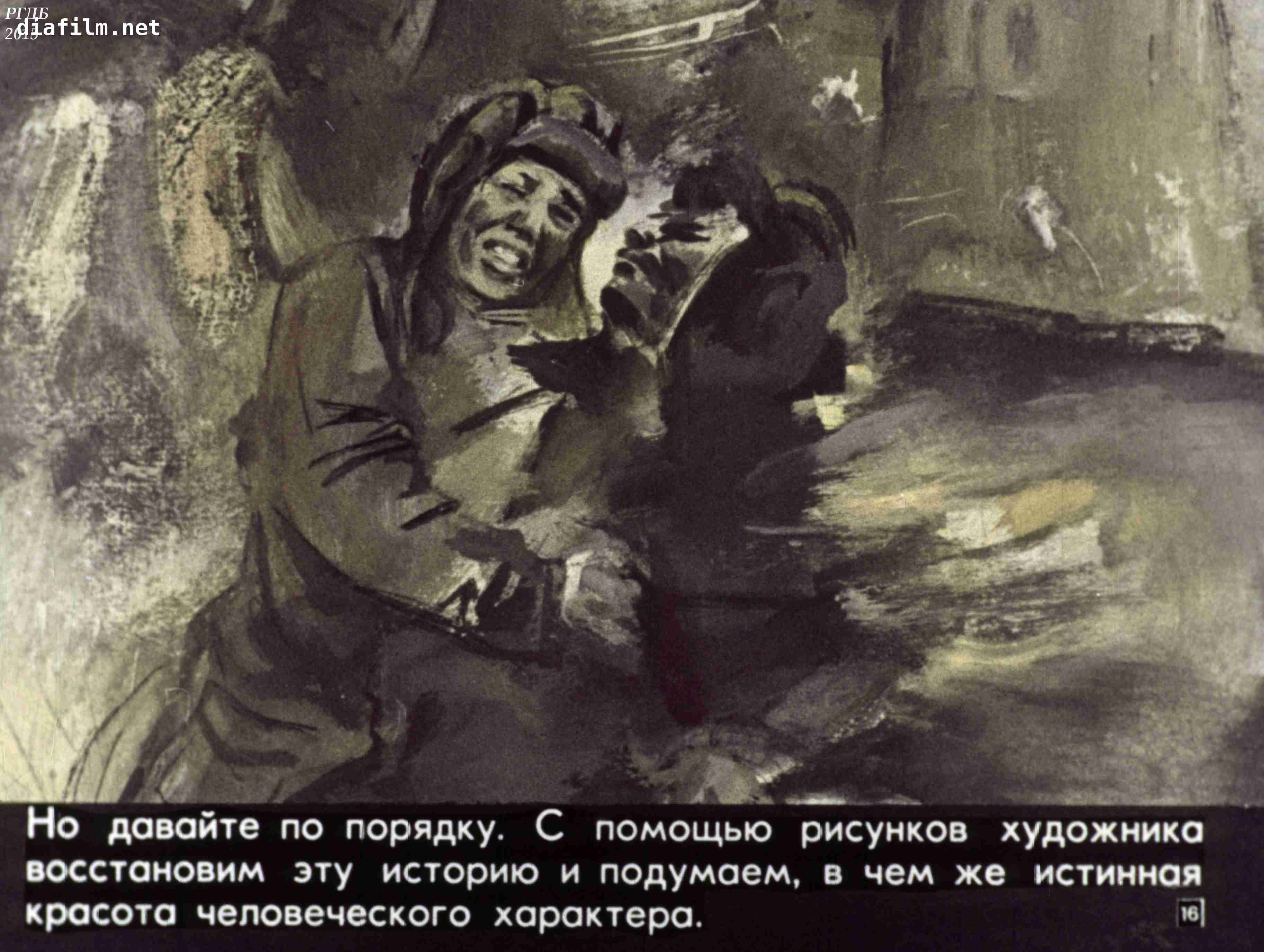 Завязка сюжета – это страшное ранение Егора Дрёмова во время сражения на Курской Дуге летом 1943 года. Лицо танкиста  было сожжено. Солдат перенёс невыносимые мучения и выжил. Ему восстановили веки, губы, нос, но это уже было совсем другое лицо…
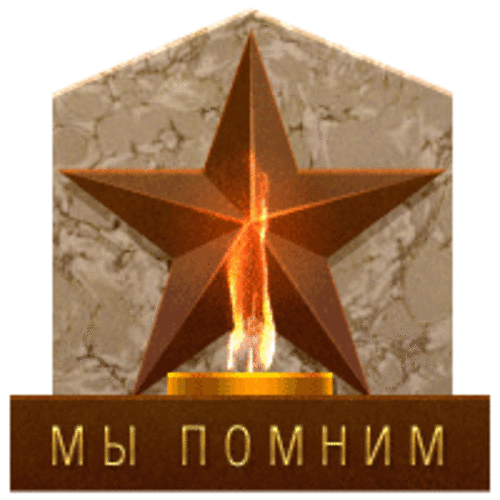 Просьба – вернуть в строй…
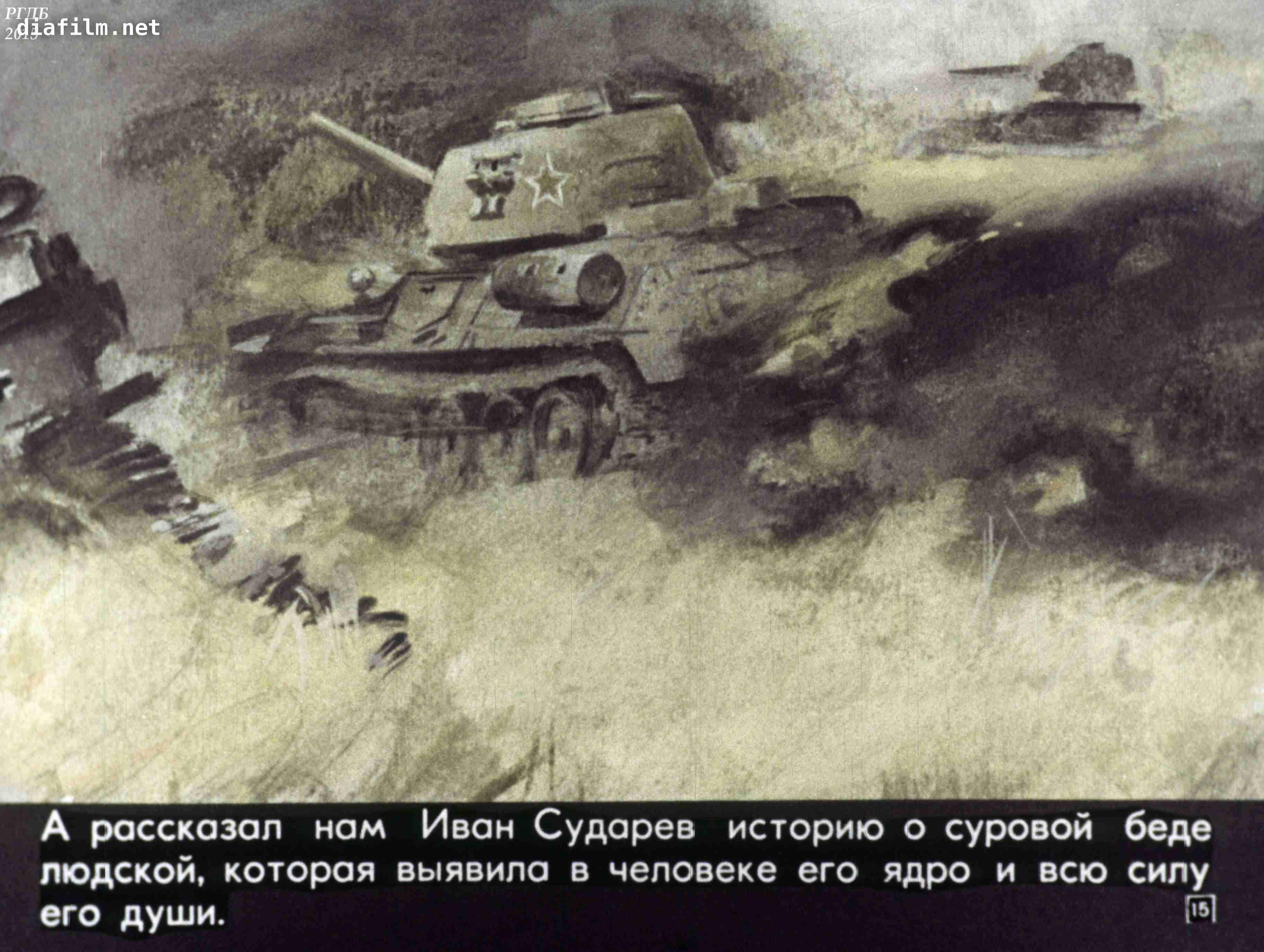 Комиссия нашла его годным к нестроевой службе. Тогда он пошел к генералу и сказал: «Прошу вашего разрешения вернуться в полк».— «Но вы же инвалид»,— сказал генерал. «Никак нет, я урод, но это делу не помешает, боеспособность восстановлю полностью».
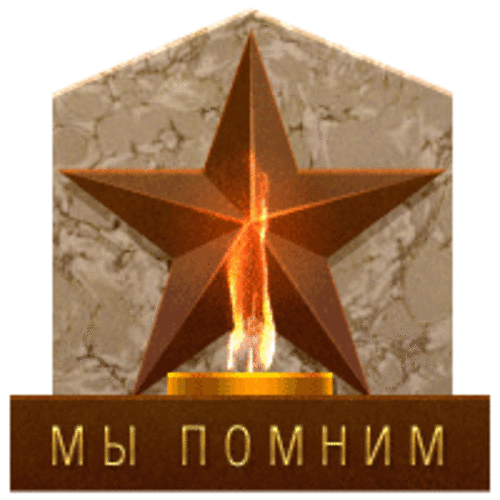 Приезд Егора Дрёмова домой…
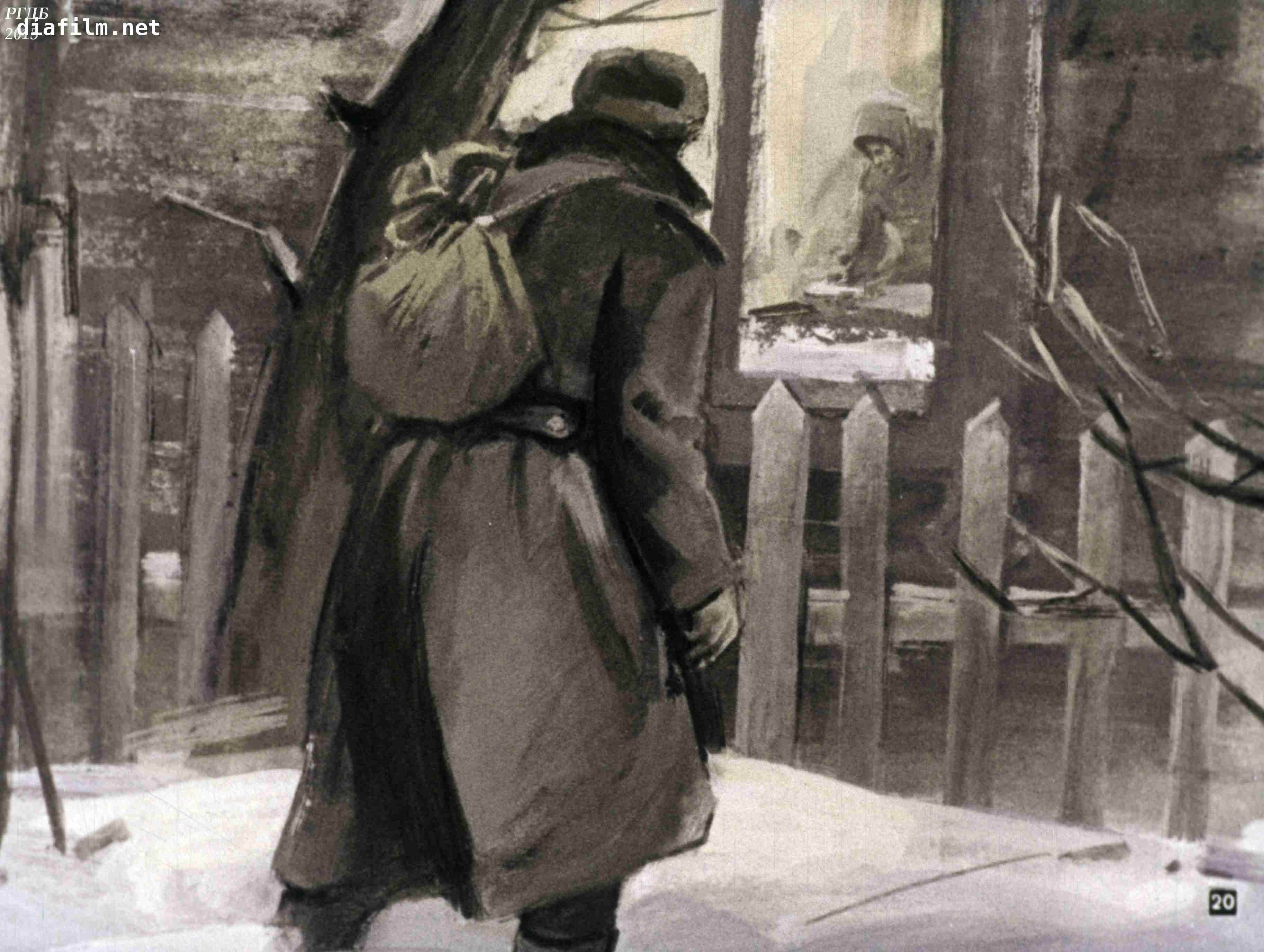 Кульминация рассказа – приезд Егора Дрёмова домой в отпуск после госпиталя. 
Он не смог, не смел признаться старым родителям, что стоящий перед ними человек с изуродованной внешностью и чужим голосом и есть их сын.
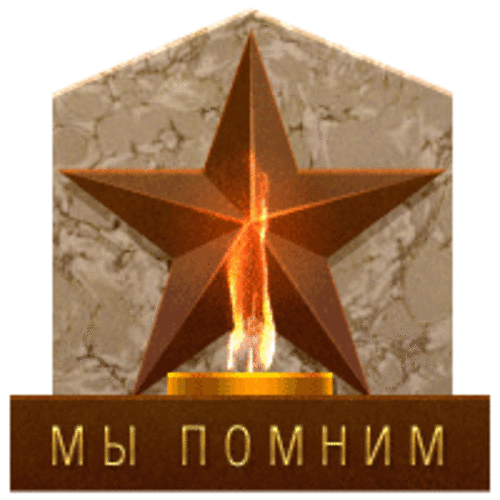 Егор покидает отчий дом…
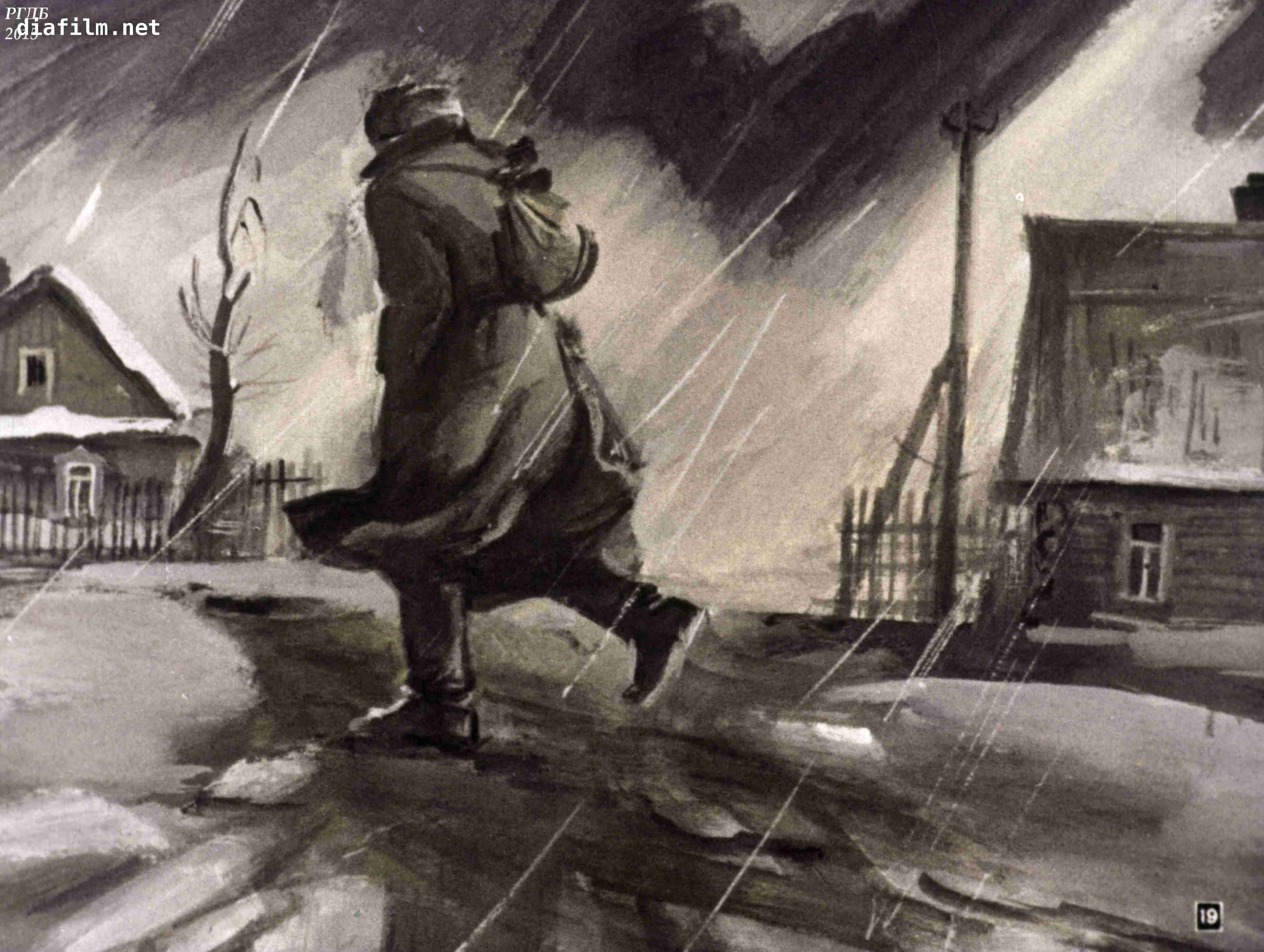 В душе Егора  теплилась надежда, что отец и мать сами узнают его, догадаются без объяснения, кто к ним приехал, и тогда будет сломлена эта невидимая преграда. Но этого не произошло. 
А здесь ещё и Катерина, невеста Егора, при виде страшного лица откинулась и испугалась. Это стало последней каплей, и он покинул отчий дом.
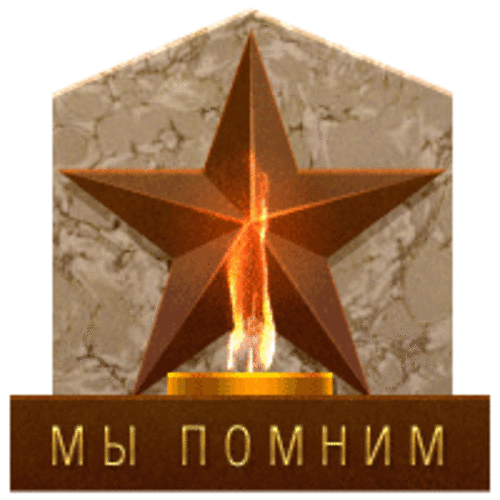 «Русский характер» Егора Дрёмова
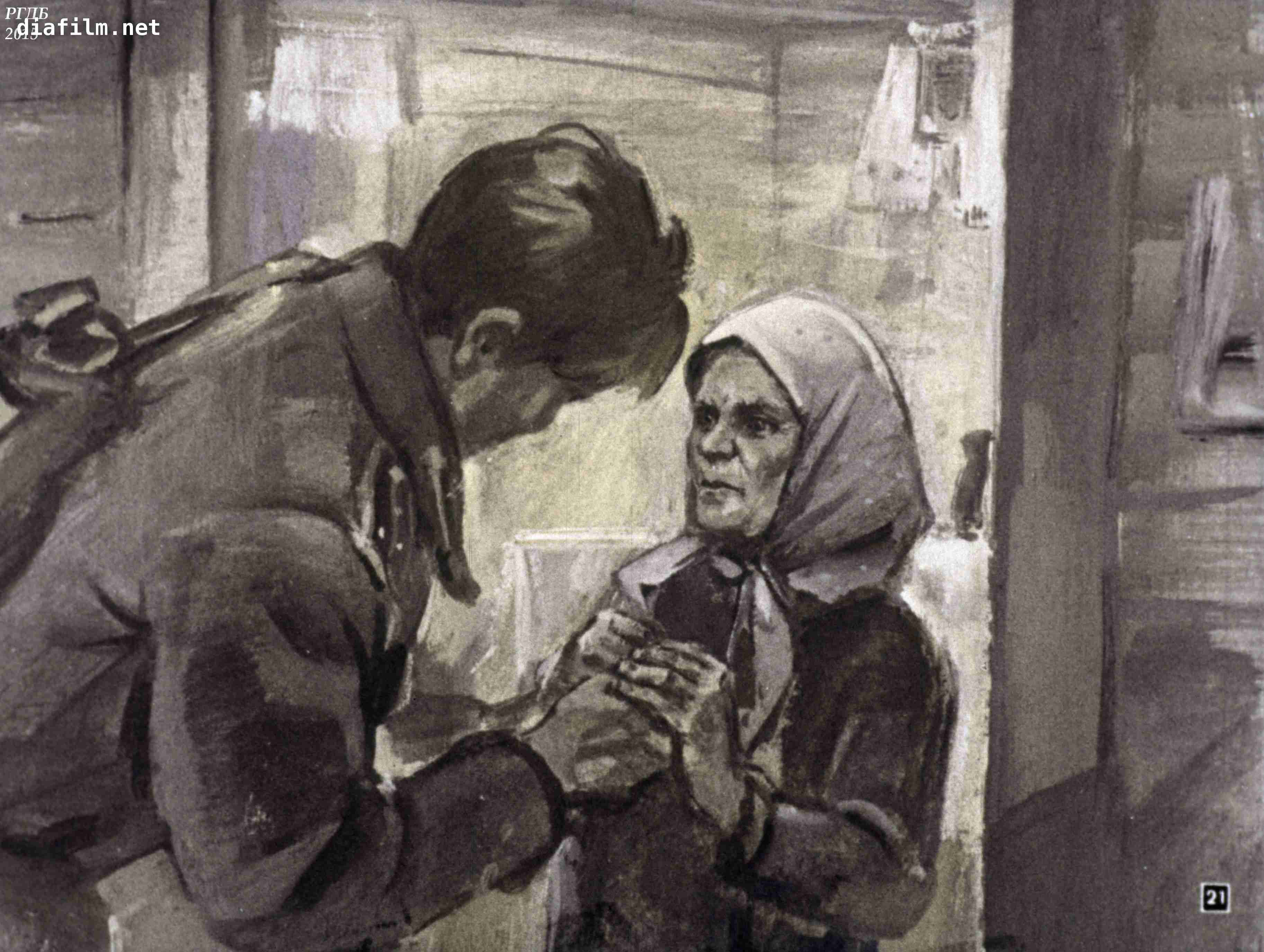 Егор Дрёмов проявляет русский характер и в бою, и в отношениях с родителями и невестой. Он пожалел своих старых родителей, побоялся огорчить их. Егору казалось, что его безобразное лицо испугает их.
 Таким образом, в характере главного героя проявились храбрость, сила духа, скромность, сдержанность, даже жертвенность, которые так ценят русские люди!..
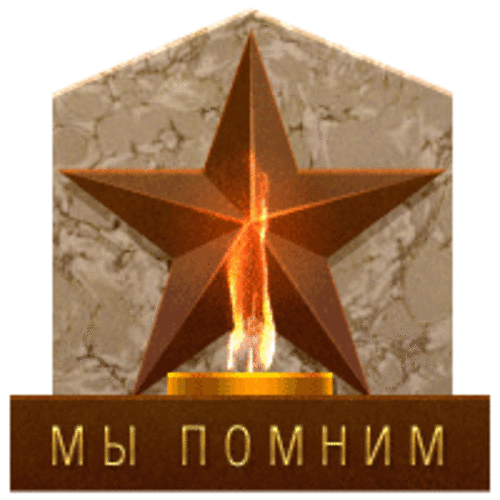 Необыкновенная чуткость матери…
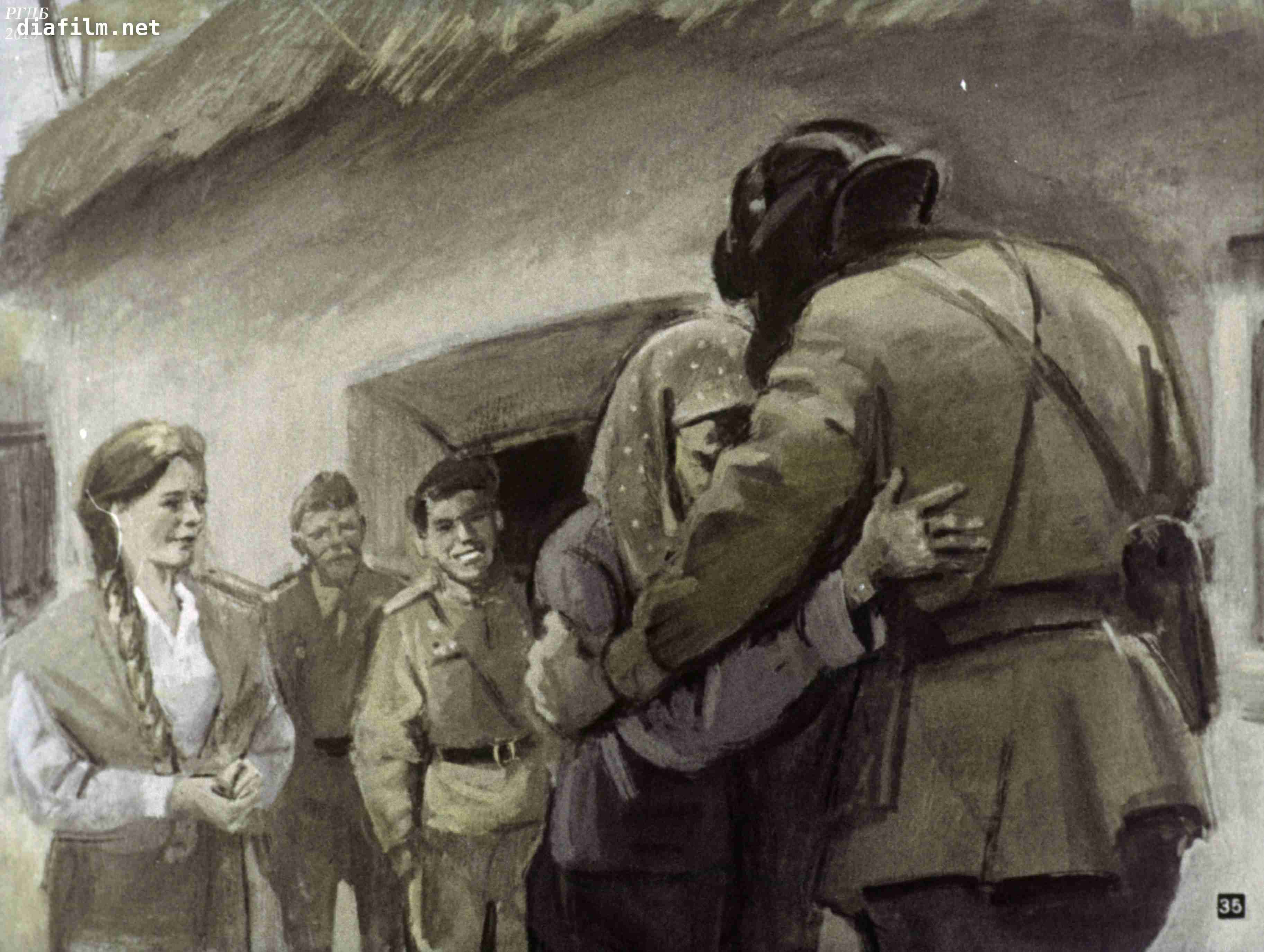 Русским характером обладает и мать героя. Марья Поликарповна узнала своего сына, хотя его лицо изменилось после операций до неузнаваемости. Она сердцем угадала, что у неё в доме гостил сын, и проявила необыкновенную чуткость, столь дорогую русскому сердцу.
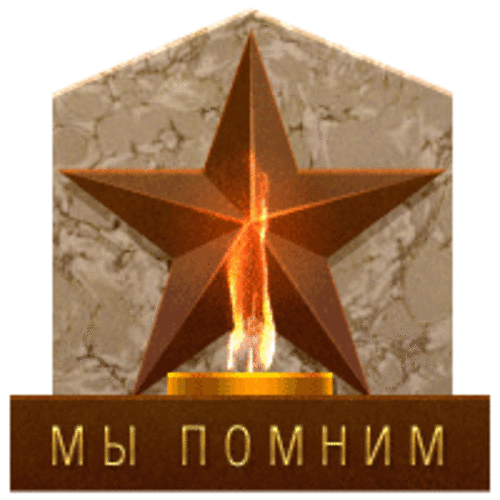 Письмо матери…
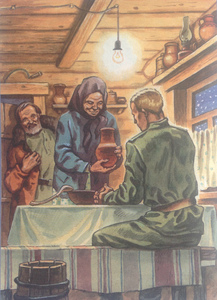 Мать после скорого отъезда Егора не могла найти себе место. Она догадалась, что этот человек с изуродованным лицом и есть её любимый сын. 
Мать пишет ему на фронт письмо и просит не томить и сказать «правду, как есть…»
Родители ценят мужество и честность сына
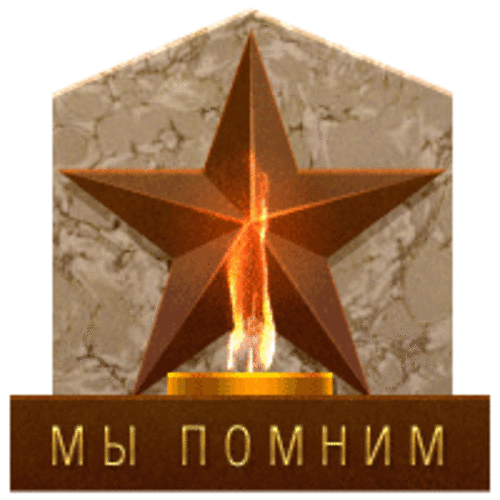 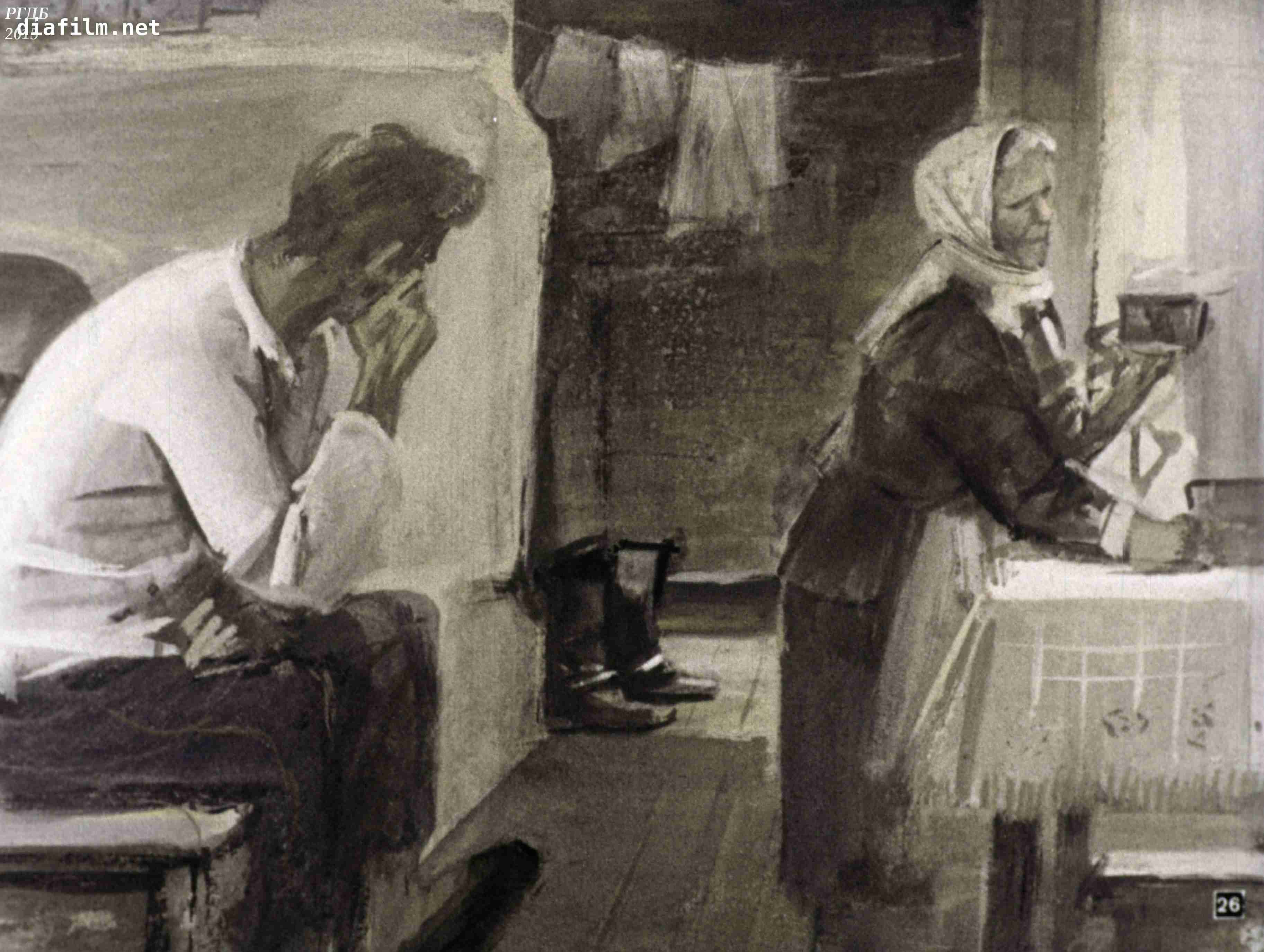 Егор Егорович и Марья Поликарповна любят своего сына не за внешность, а потому, что он — сын. 
Старики гордятся, что их Егор — герой, но прежде всего ценят в нём не красоту, а мужество и честность.
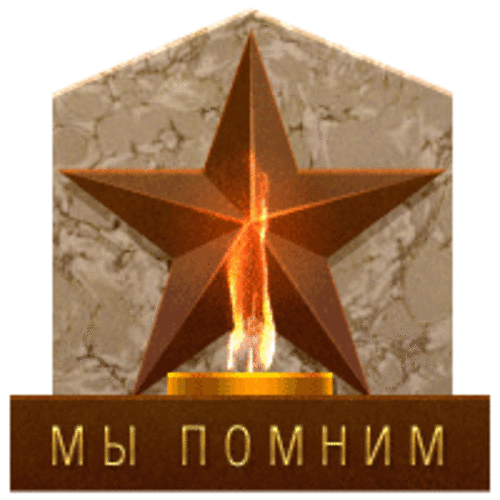 Счастливая развязка
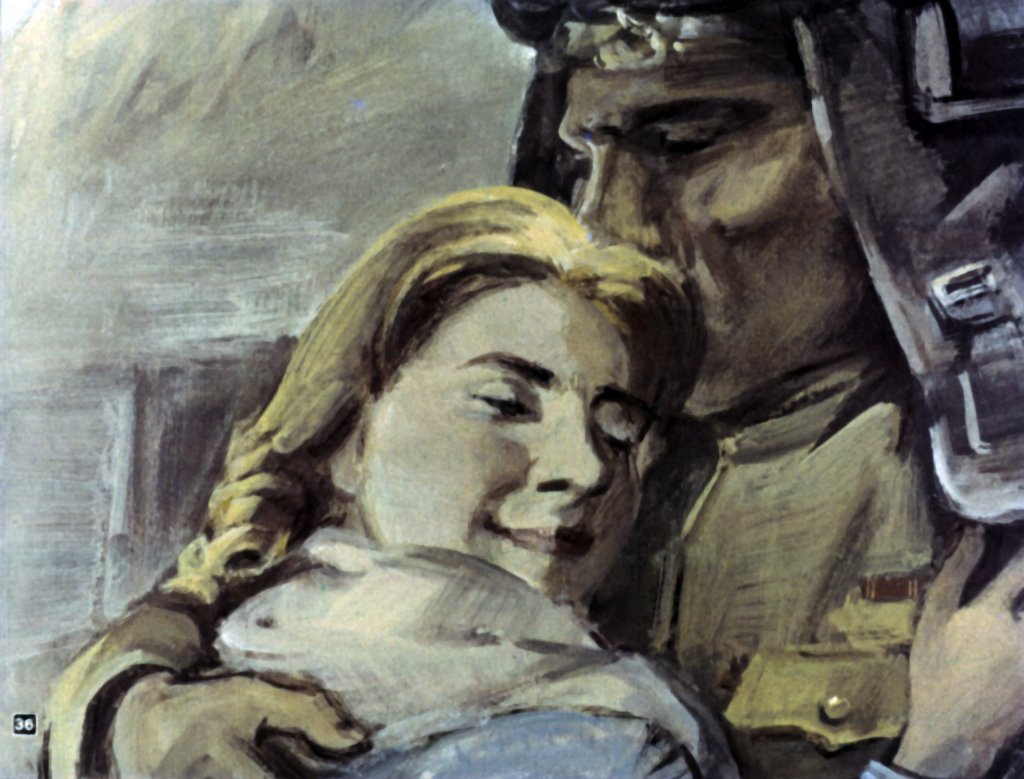 Растроганный, герой признается в обмане и просит прощение… Спустя некоторое время к нему в полк приезжают  мать и невеста. 
Взаимное прощение, любовь без лишних слов и верность – вот счастливая развязка, вот они - русские характеры!..
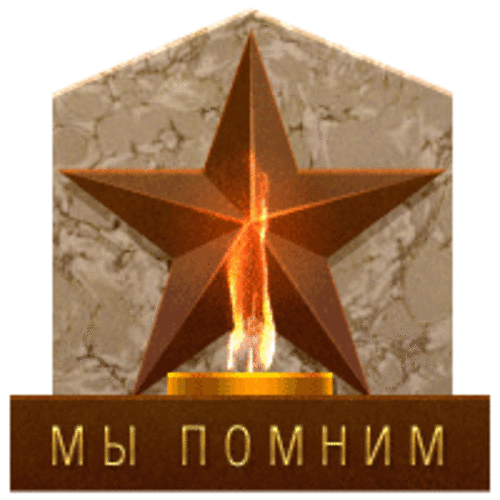 Александр Митрофанович Парахин – один из Героев Бессмертного полка
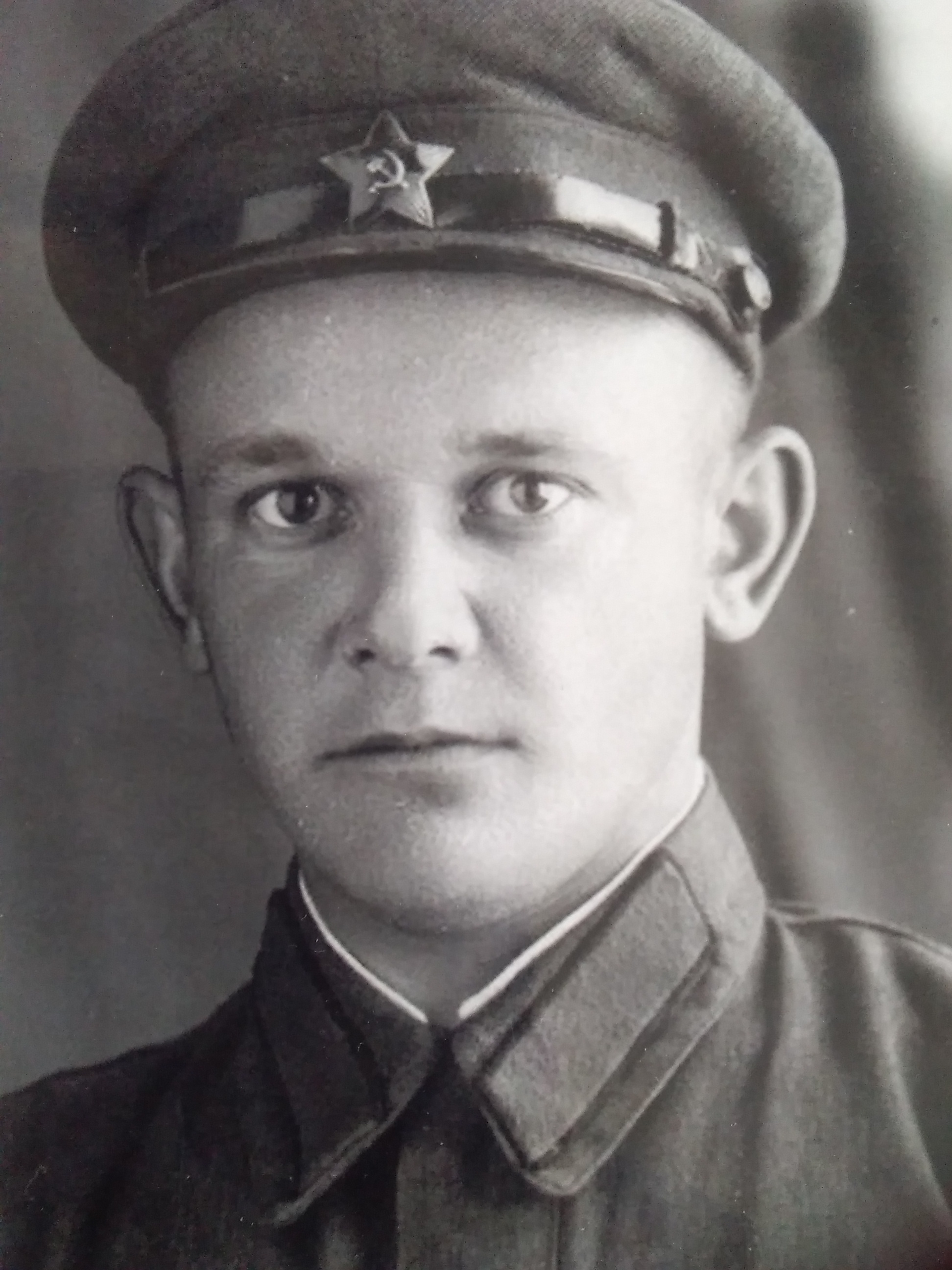 Я с гордостью встаю в Бессмертный полк,
 Ведь память о тебе                                для сердца свята,                                                                      И помнить подвиг                         каждого солдата                                                    
Для правнуков Победы –   высший долг!


Герой Великой Отечественной войны, прадед ученицы                     7 класса нашей школы.
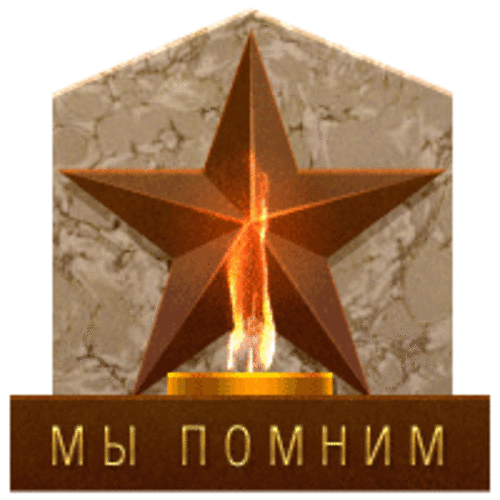 «Никто не забыт и ничто не забыто!»
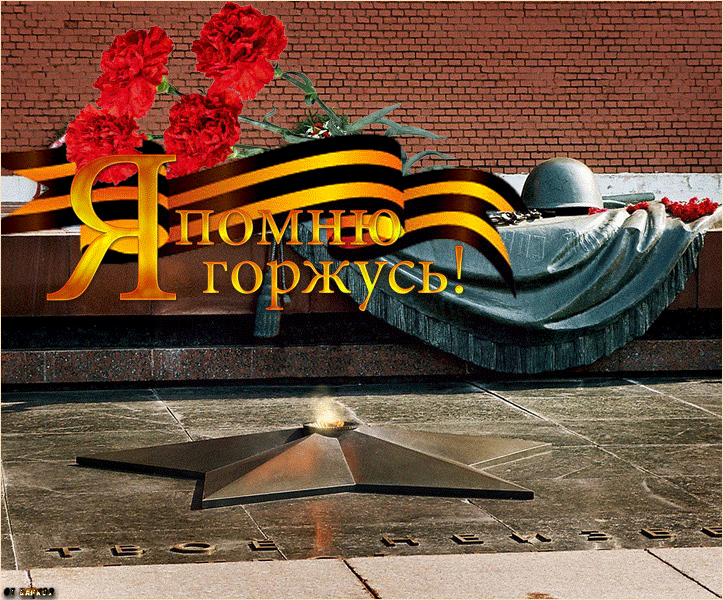 Эстафета Героев Великой Отечественной войны перешла к нам - к их правнукам. 
Это наша почётная обязанность и священный долг – помнить подвиг каждого солдата. И рассказать о нём другим…
Работа выполнена учителем литературы ГБПОУ «1-й МОК» г. Москвы Немцевой Л.В.